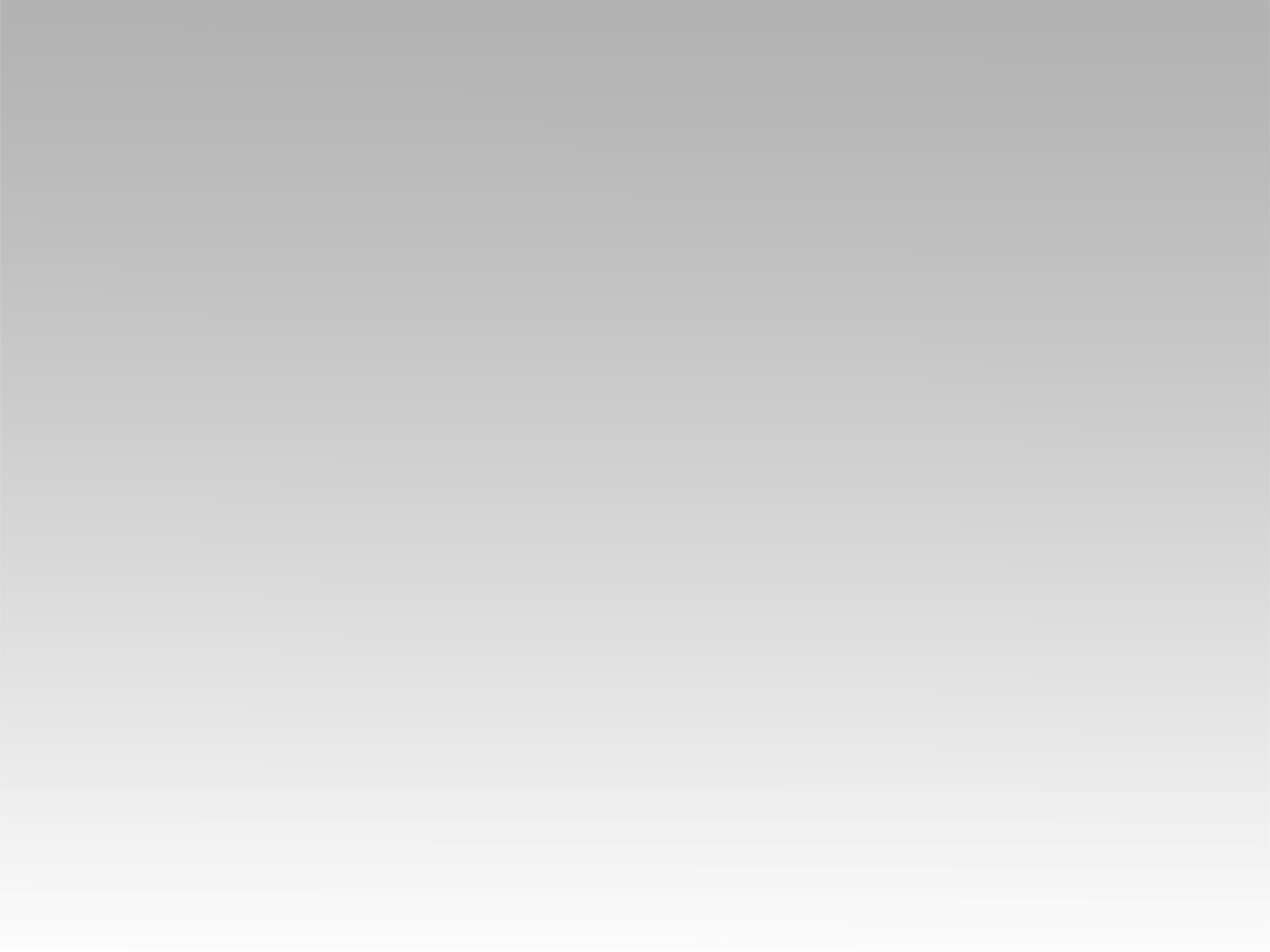 تـرنيــمة
يسوع قام داس
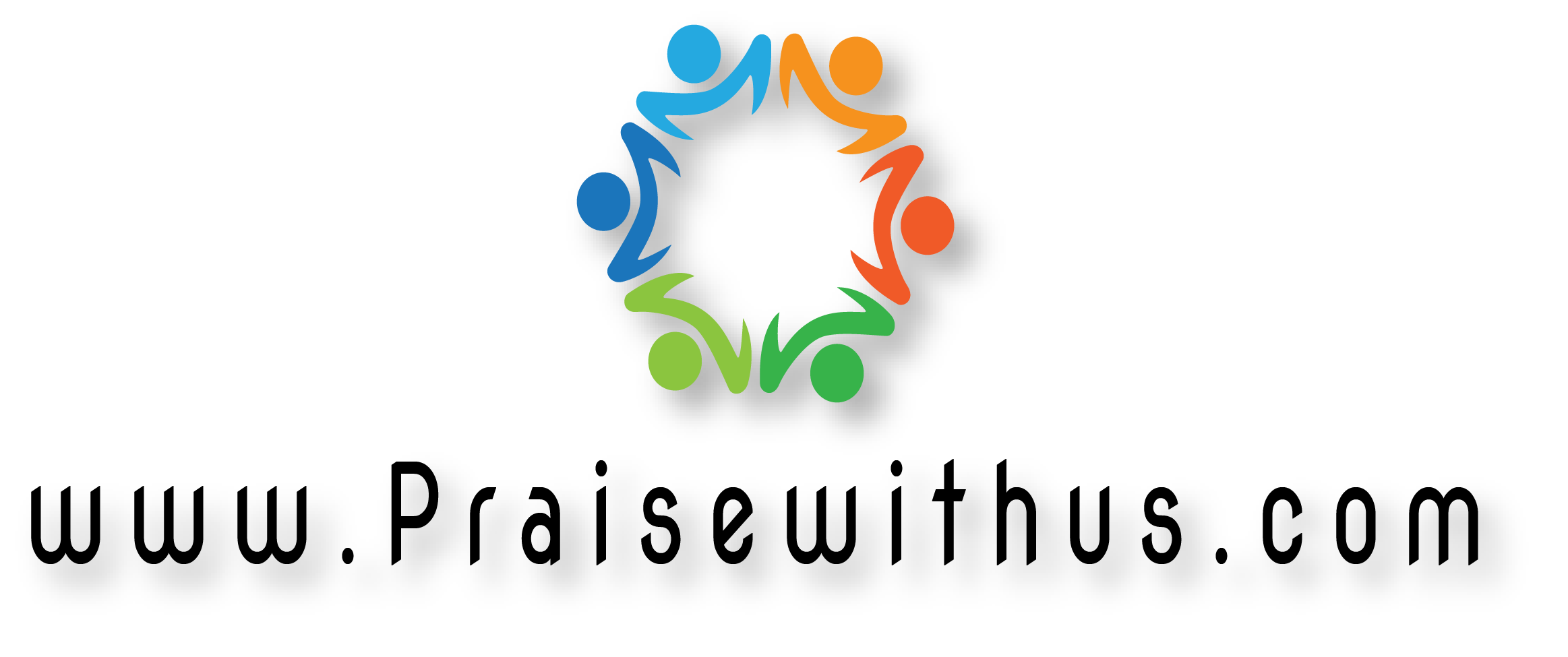 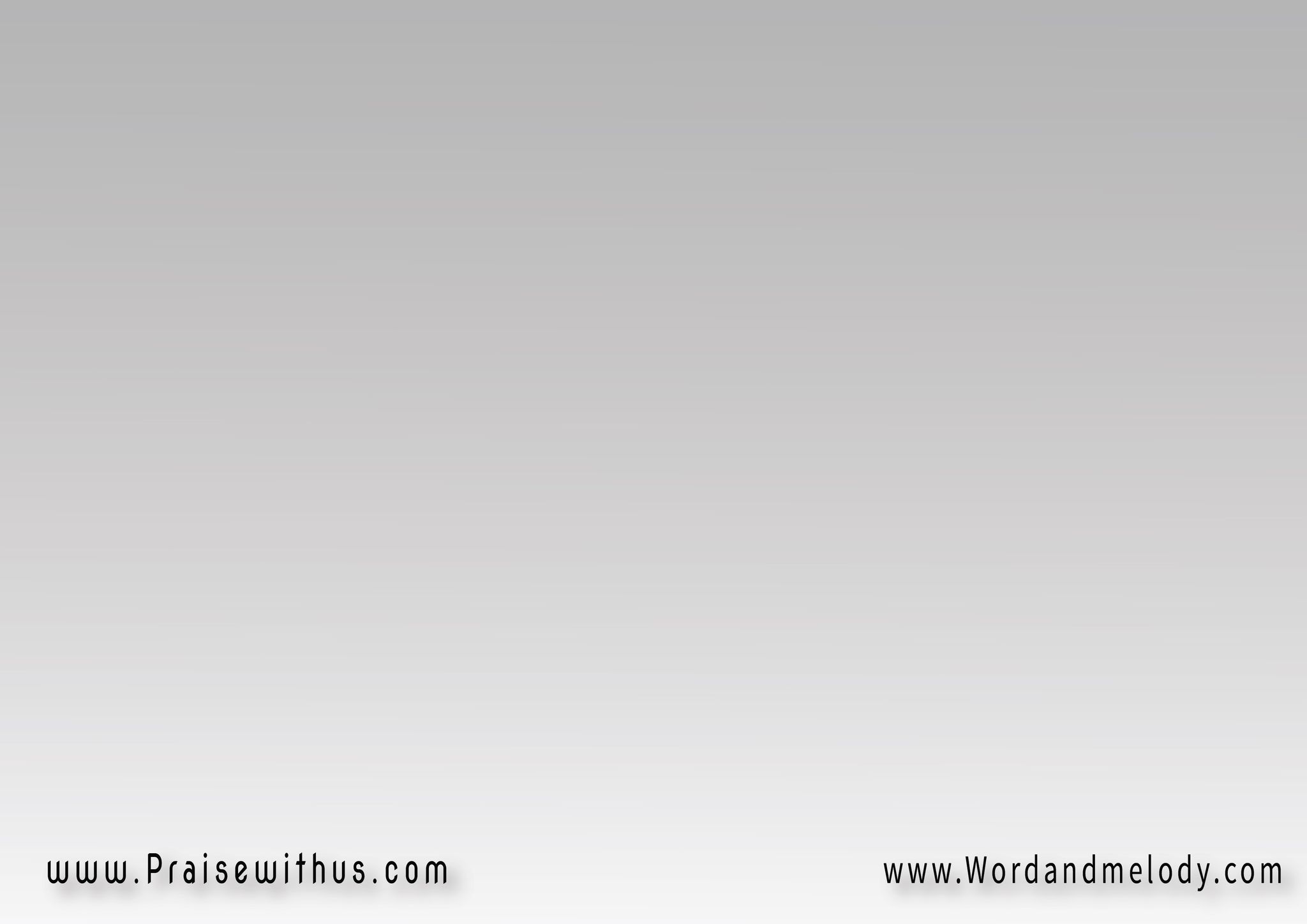 1-
 يسوع قام داس الشيطان
أين شوكة الموت
حطم أسوار عبر ابواب
ورد كل السبي
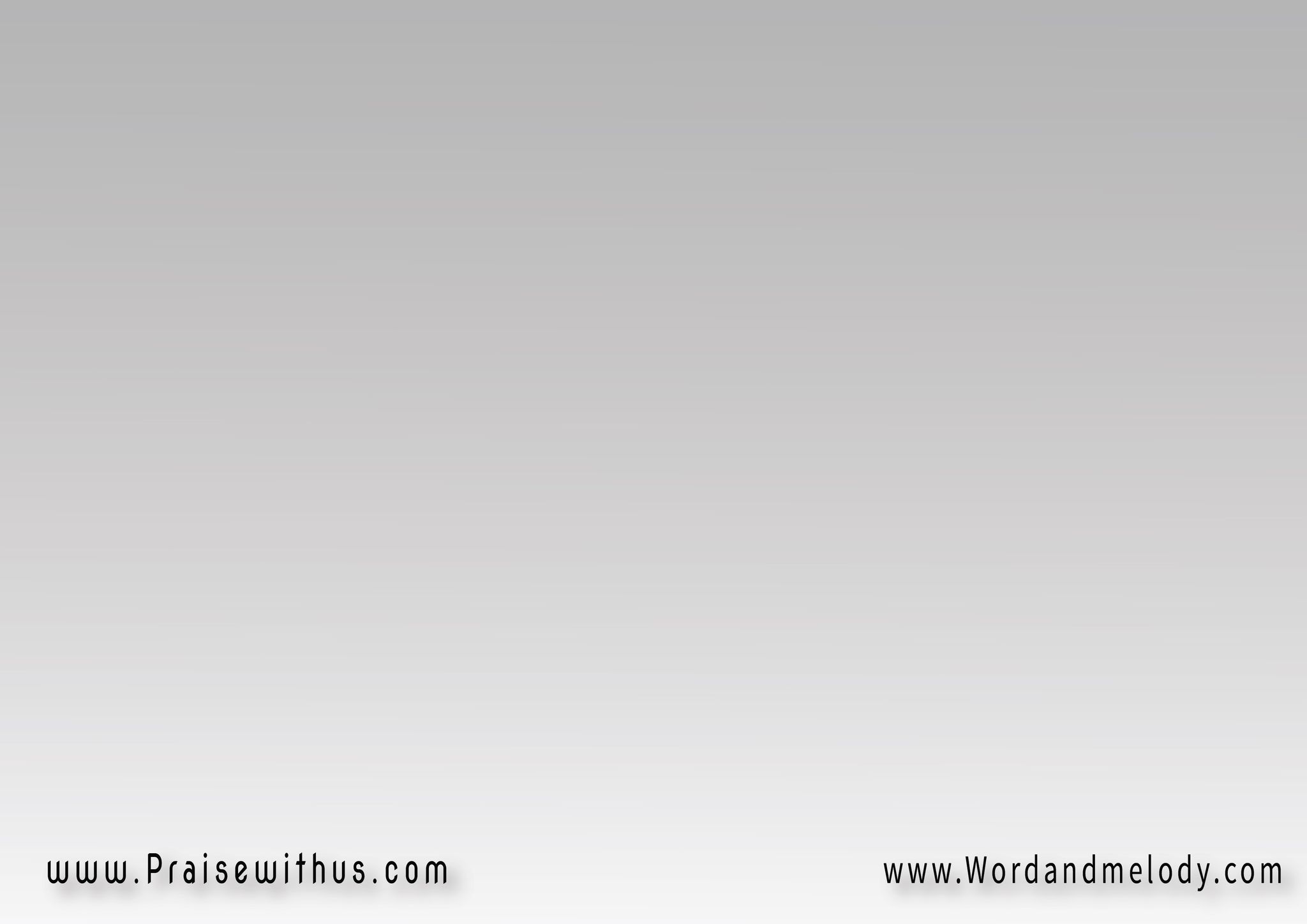 القرار: 
 أبواب الجحيم 
لن تقوى لن تقوى
 أبواب الجحيم 
 لن تقوى علينا
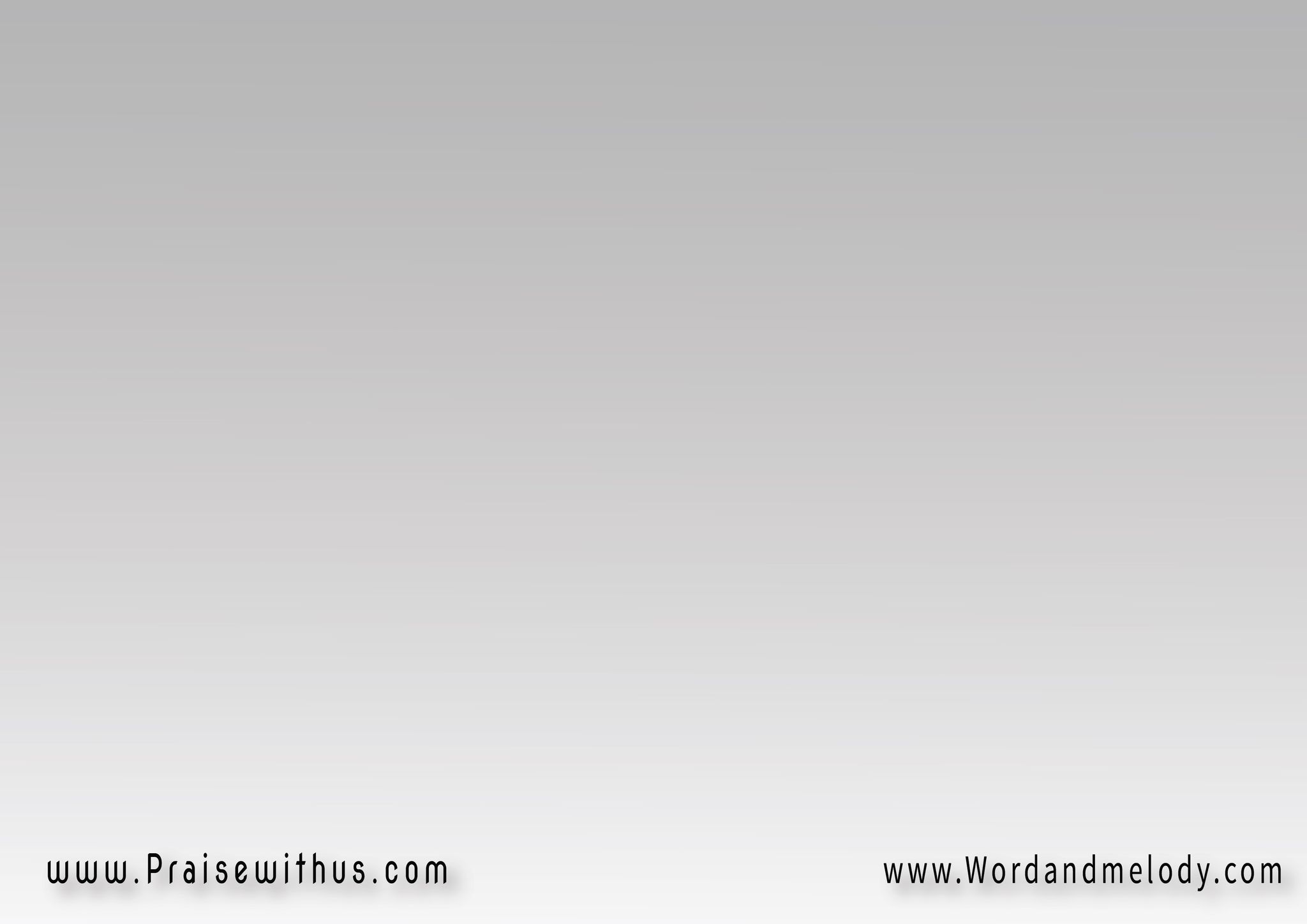 2-
 قد صعد رب الجنود
يقود إجناد الشعب
نعلن سلطان جيش الإيمان
منتصراً في الحرب
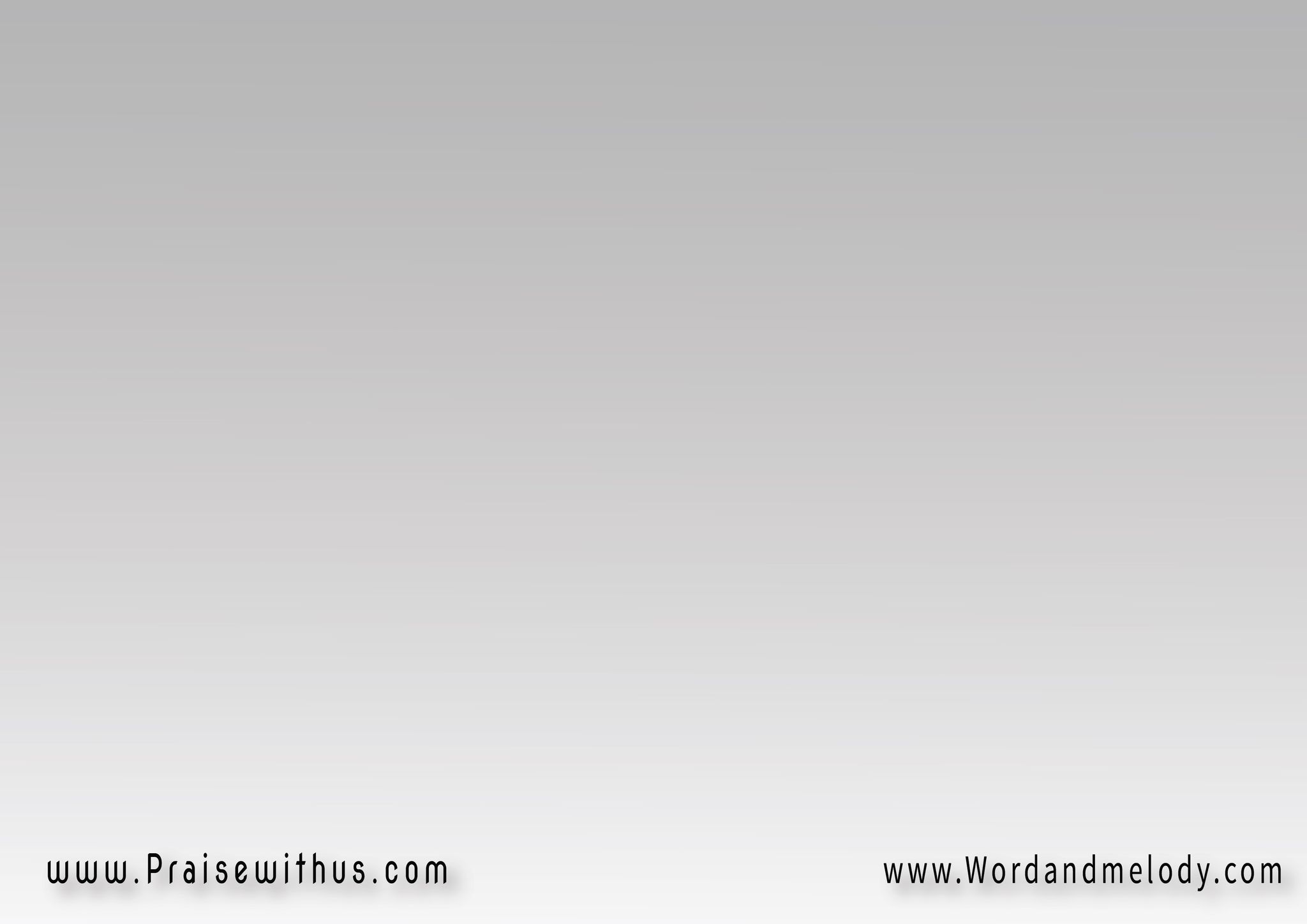 القرار: 
 أبواب الجحيم 
لن تقــــــــوى 
 لن تقــــــــوى
لن تقوى علينا
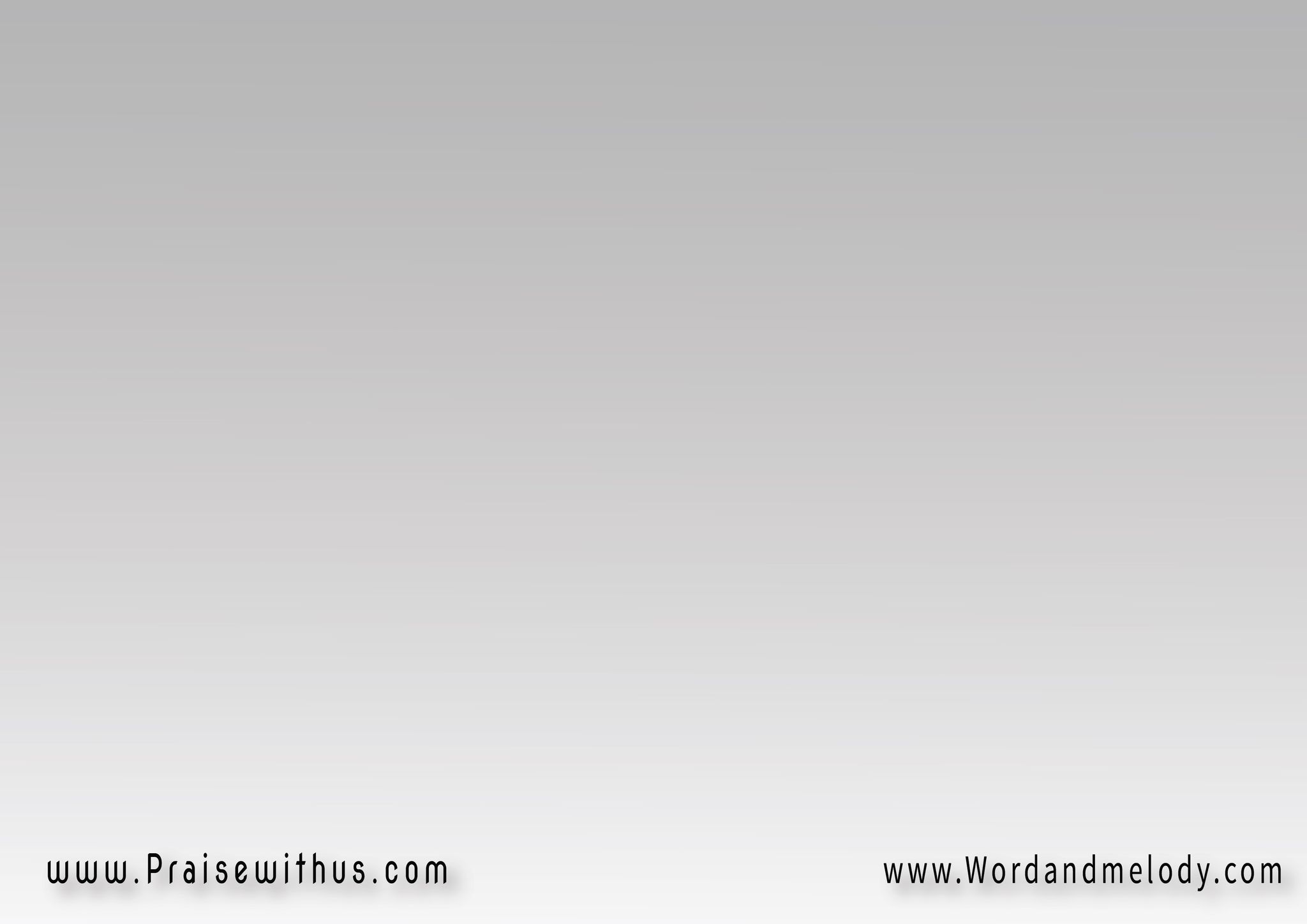 3-
 فنخرج ونبصر 
الرب يعمل معنا
يخلص يحرر يشفي
 يقيم الموتى
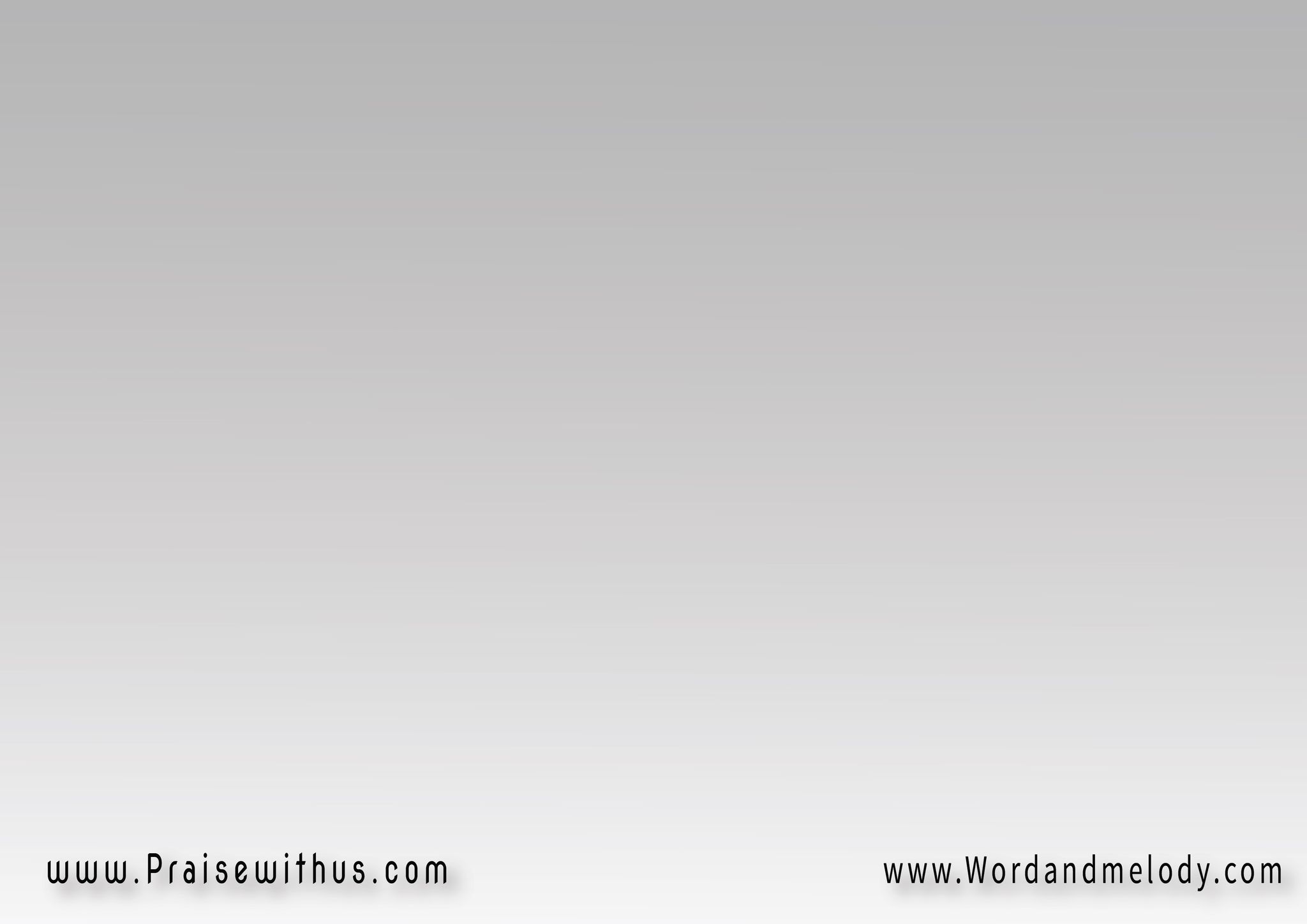 القرار: 
 أبواب الجحيم 
لن تقوى لن تقوى
 أبواب الجحيم 
 لن تقوى علينا
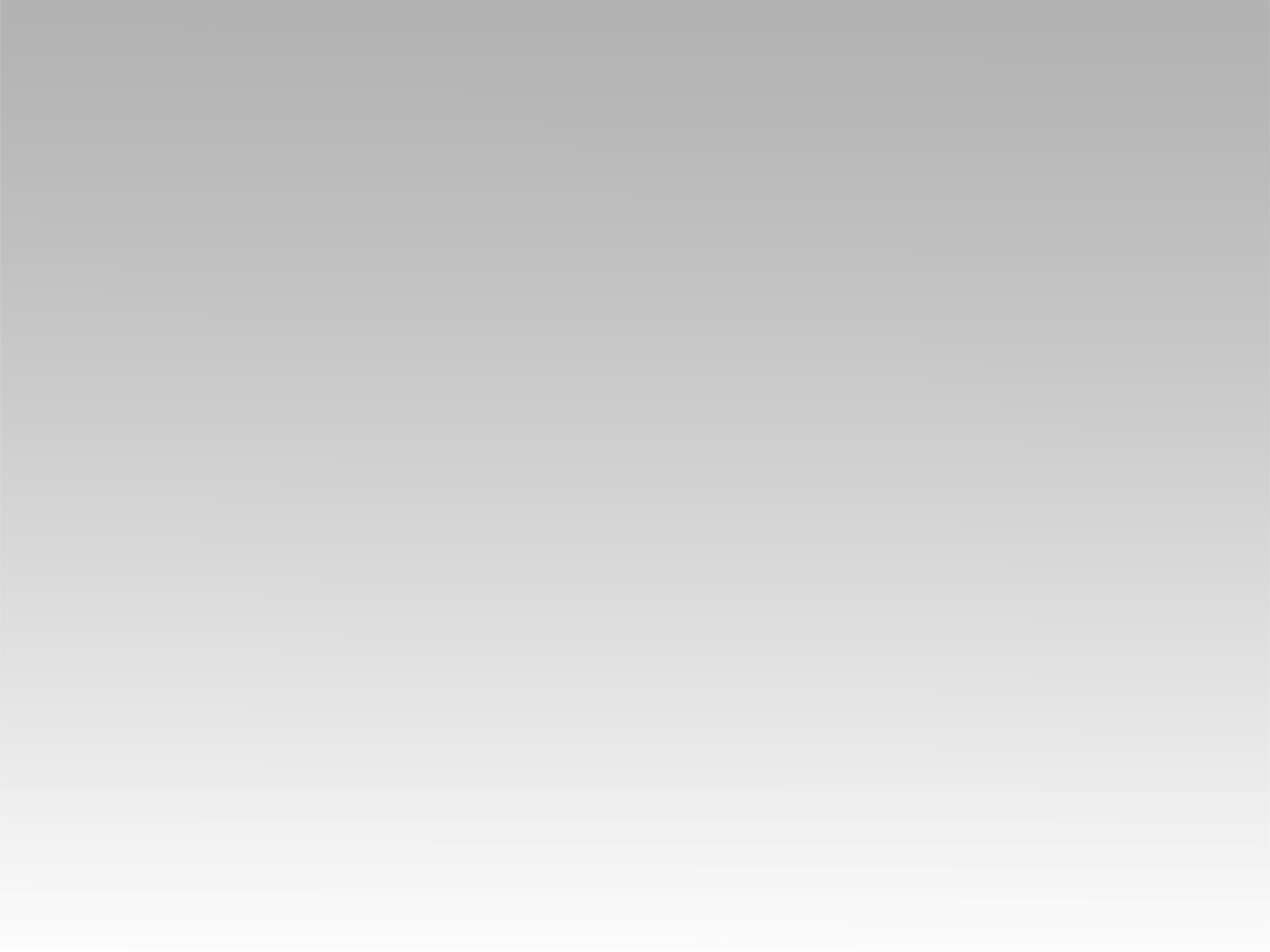 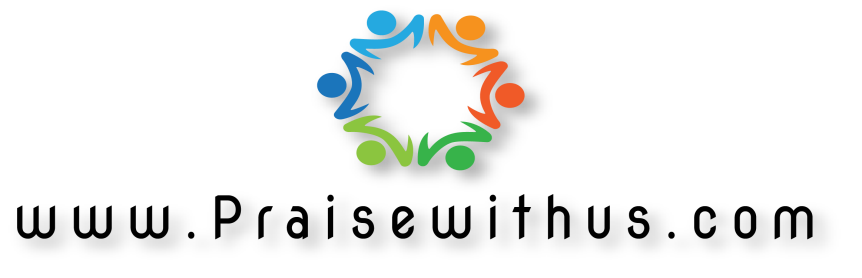